Certificate
This certifies that
Kim Hyun Gi
has satisfactorily completed the training
Technical Training VODIA & EVC ‘s
 7 FEB 2018
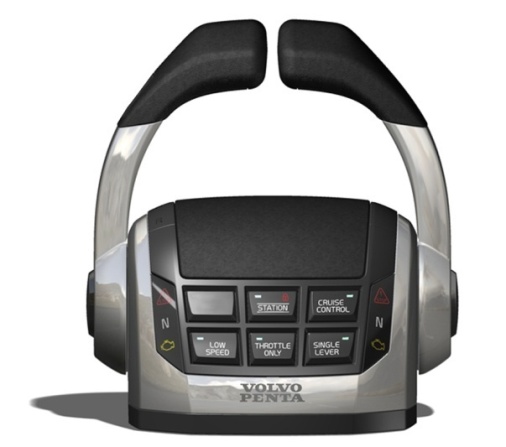 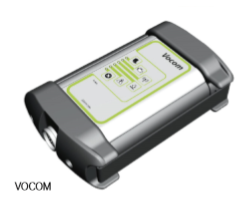 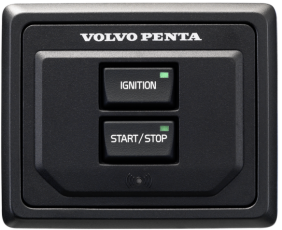 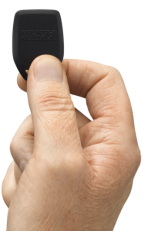 PENTA KOREA



                                      Winstern. Kang
Trainer
Certificate
This certifies that
Kim Sang Woo
has satisfactorily completed the training
Technical Training VODIA & EVC ‘s
 7 FEB 2018
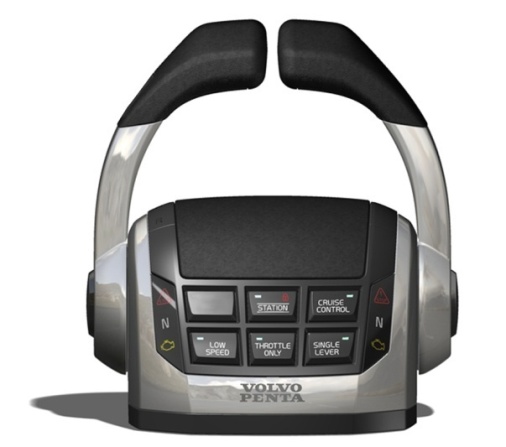 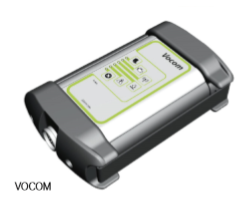 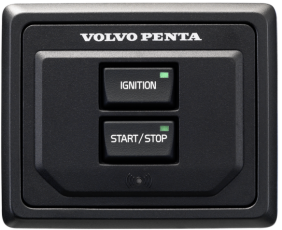 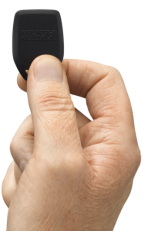 PENTA KOREA



                                      Winstern. Kang
Trainer
Certificate
This certifies that
Kim Hong Jo
has satisfactorily completed the training
Technical Training VODIA & EVC ‘s
 7 FEB 2018
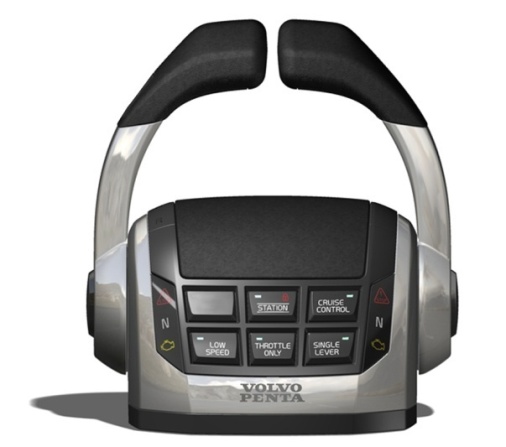 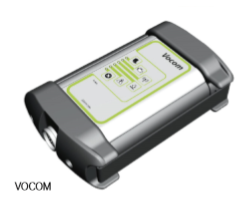 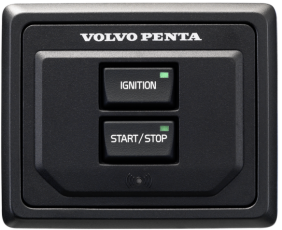 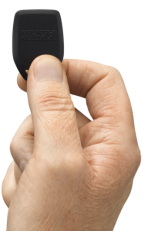 PENTA KOREA



                                      Esse Jeong
Trainer